Псков
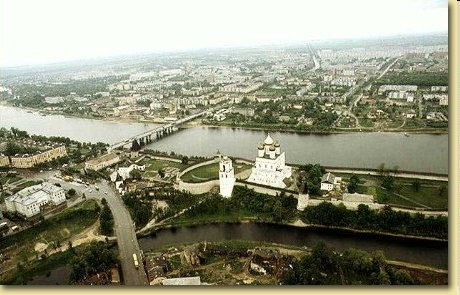 Псков на карте
Псковская область расположена на северо-западе Восточно-Европейской равнины. Климат области умеренно-континентальный, влажный.
Псковская область
Образована 23 августа 1944 года Указом Президиума Верховного Совета СССР, 2 октября 1957 года в её состав вошла бо́льшая часть упразднённой Великолукской области.
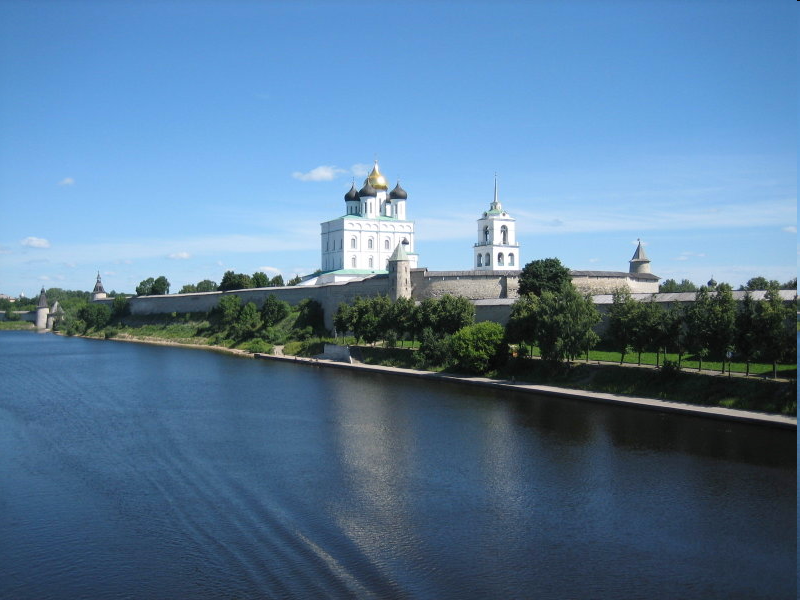 Псков
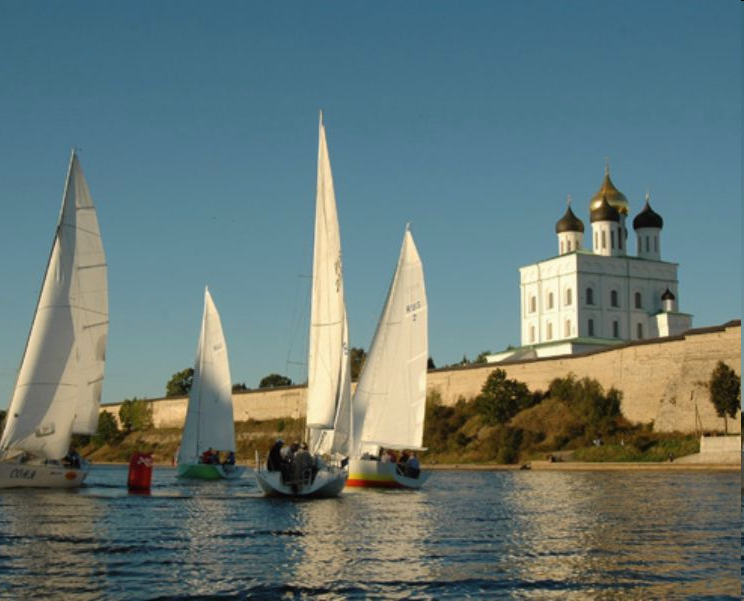 Псковская область – край лесных озер, чистейшего воздуха, уникальных природных и историко-архитектурных заповедников, что создает прекрасную возможность для развития туризма.
Население
Население
Псковская область, в Российской Федерации. 55,3 тыс.км2. Население 736,7 тысяч человек. Плотность населения составляет примерно 13 чел./км2. 24 района, 14 городов, 13 поселков городского типа. Население в порядке уменьшения численности: русские, украинцы, белорусы, цыгане, армяне, татары и многие другие.
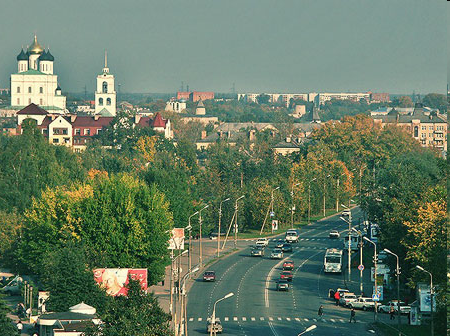 Отрасли
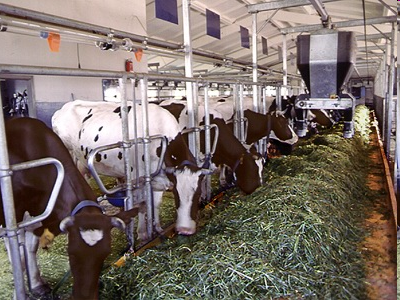 Приоритетными направлениями развития отрасли сельского хозяйства Псковской области остаются молочное скотоводство, свиноводство, птицеводство
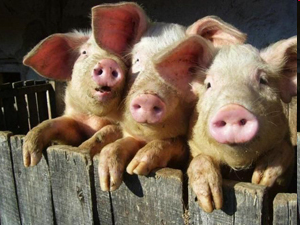 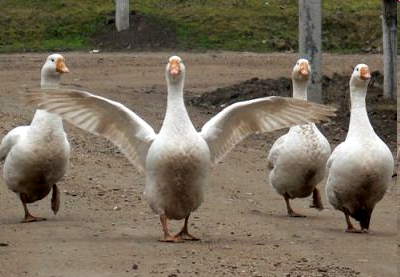 Железная дорога
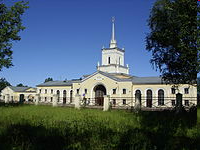 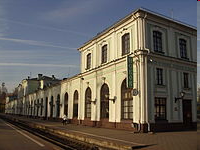 Вокзал ст. Псков-Пассажирский
Вокзал станции Дно
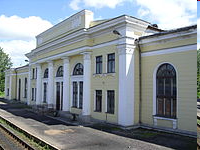 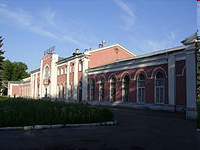 Вокзал станции Новосокольники
Вокзал ст. Великие Луки
Достопримечательности
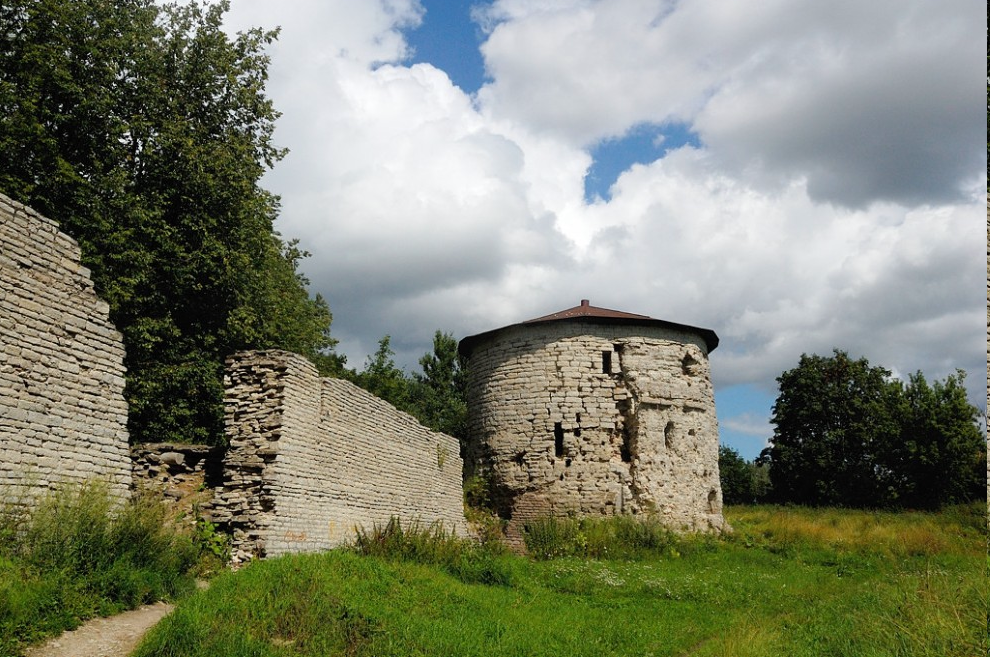 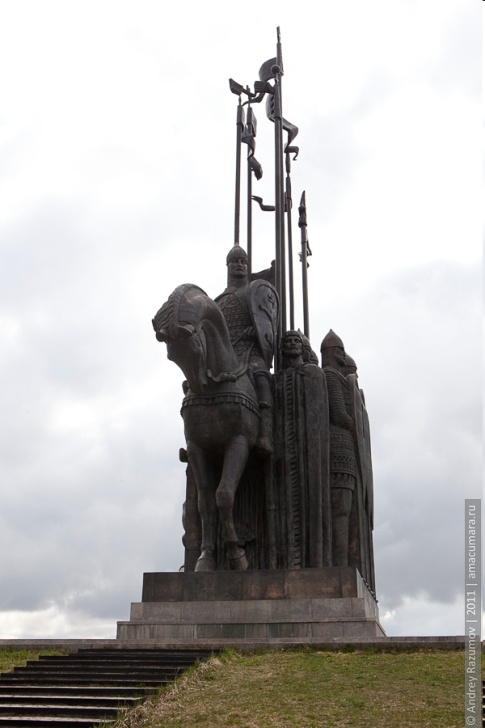 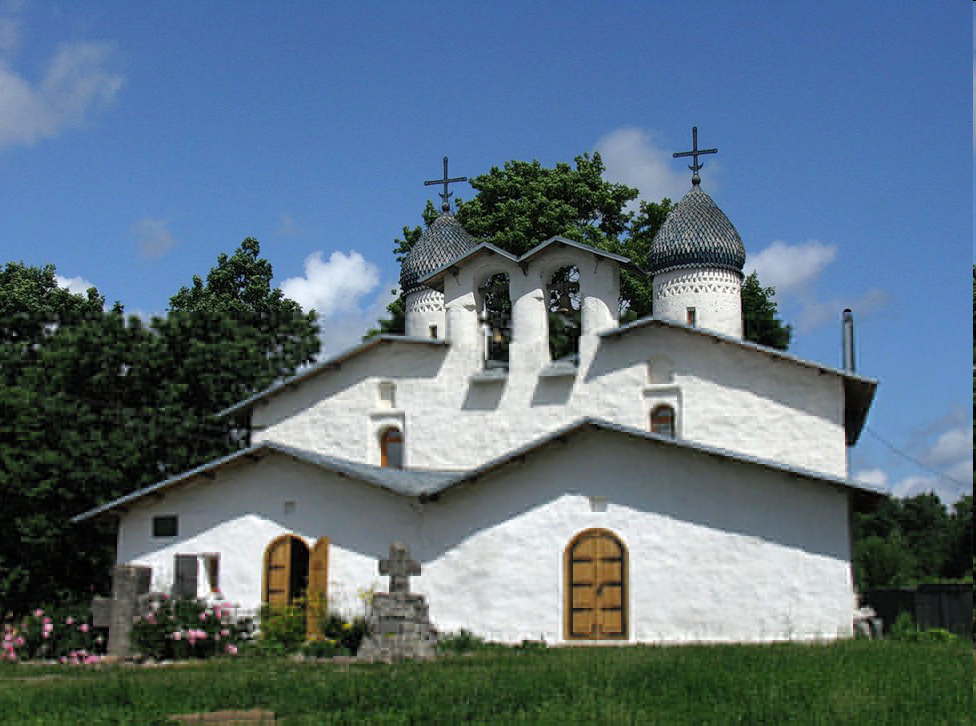 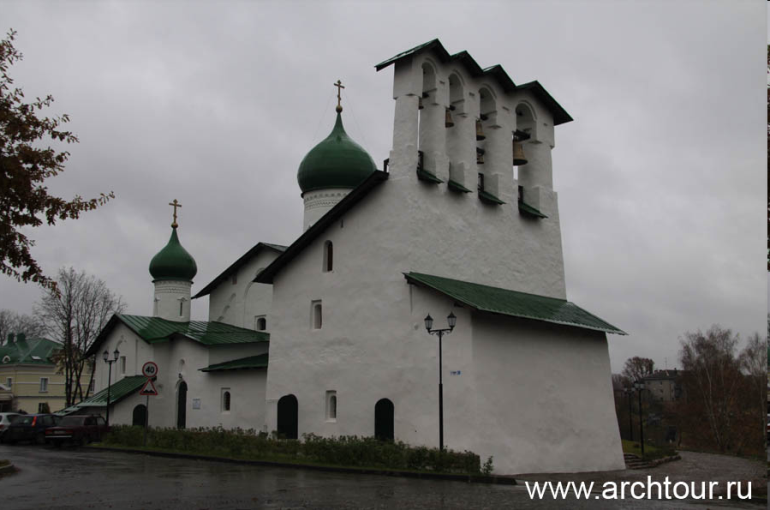 Памятник Великой 
княгине Ольге
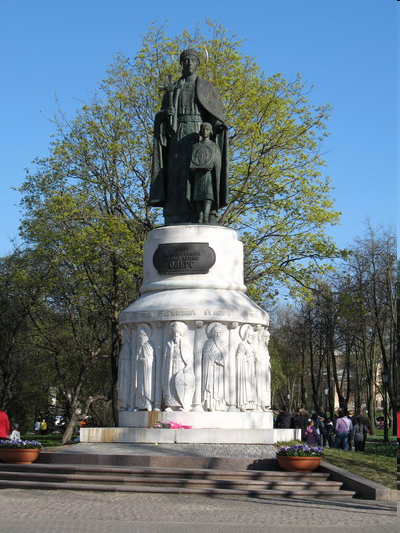 Октябрьская площадь
Скульптор В. Клыков. Памятник поставлен в год 1100-летия первого упоминания г. Пскова в летописи. Это - подарок городу в юбилейный год.
Псковская крепость
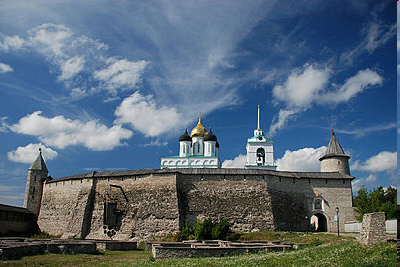 Территория площадью 2,15 км2  ограждали 4 пояса каменных укреплений протяженностью 9 км, усиленные 40 башнями, 14 воротами, настенными, башенными и подземными переходами.
Памятный знак Героям-десантникам
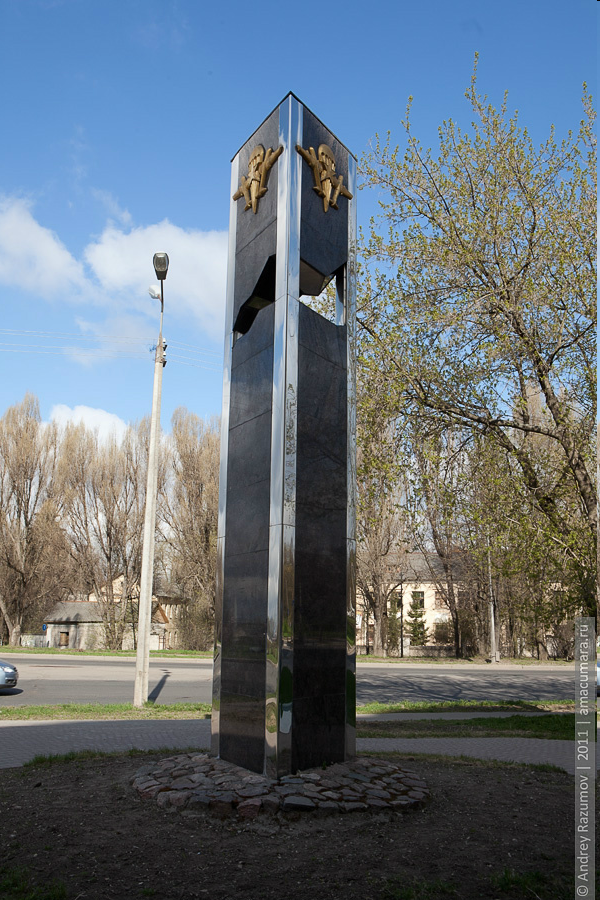 Возведен на площади Героев-десантников.
Автор - архитектор В. Шуляковский. Знак-символ трагически прерванных жизней молодых парней.
Мирожский монастырь
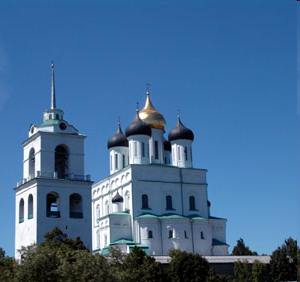 Жемчужиной русской культуры является Спасо-Преображенский собор Мирожского монастыря, построенный в XII веке и расписанный византийскими мастерами.
Довмонтов город
Похож на лабиринт.   Но оказывается, это остатки древних храмов, стоявших буквально стена к стене. Возраст построек датируются IX веком. Назван в честь храброго князя Довмонта (Всеволода), правившего городом в 1266-1299 годах.
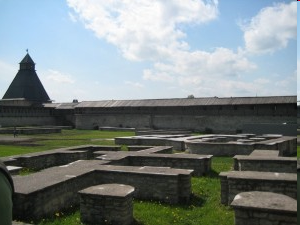 Покровская башня
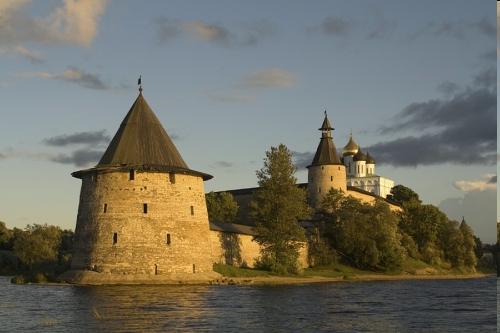 Самая мощная крепостная башня Пскова, одна из крупнейших в Европе - наружная длина в окружности 90 м, пять ярусов. Возведена псковскими каменщиками в конце XV - начале XVI вв.
Церковь Успения 
Пресвятой Богородицы
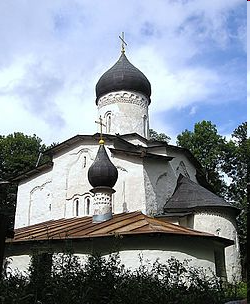 Филиал Псковского государственного историко-архитектурного и художественного музея-заповедника.
Псков: Пушкинский заповедник
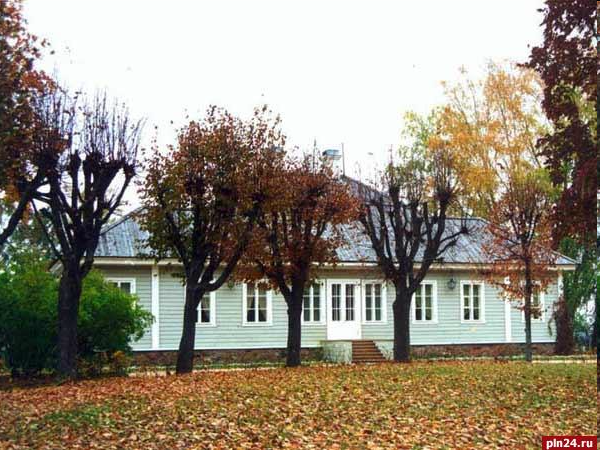 Дом-музей
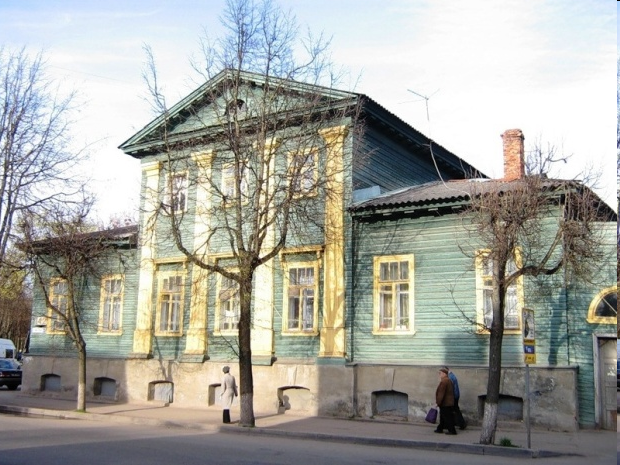 Особняк с мезонином, построенный в начале 19-го столетия, принадлежал псковскому вице-губернатору
Prezentacii.com